Дифференциация звуков Л-ЛЬ в словах
«Игры с Лунтиком»
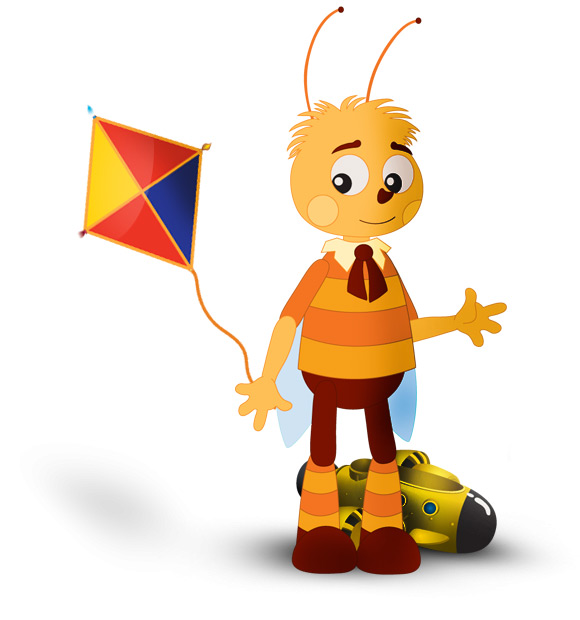 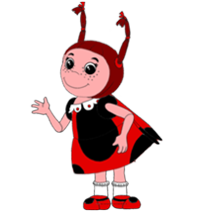 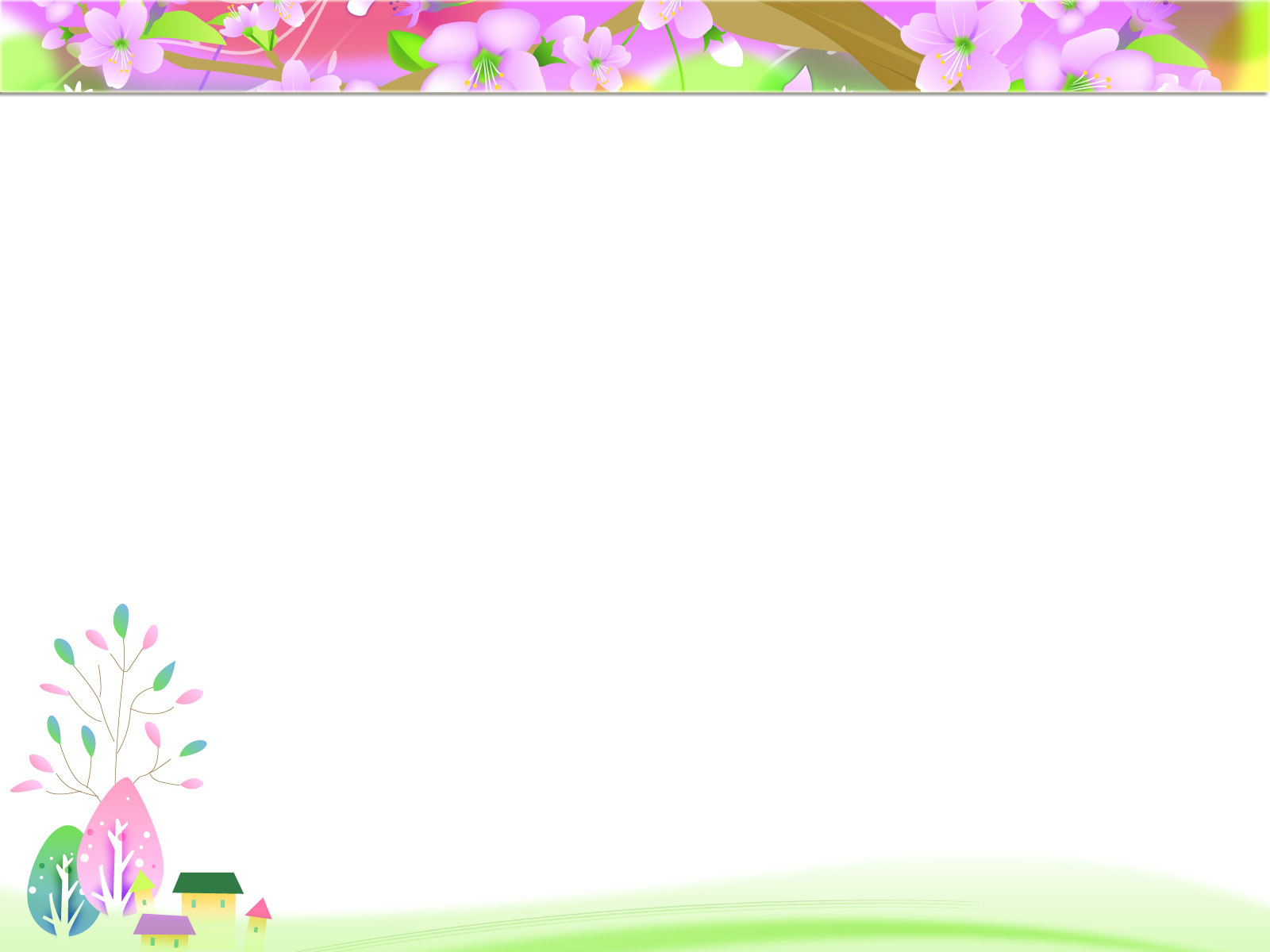 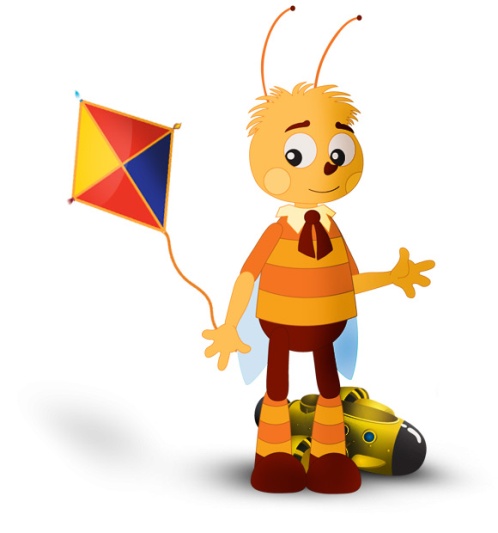 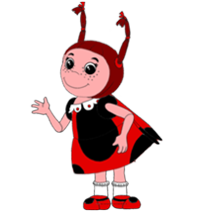 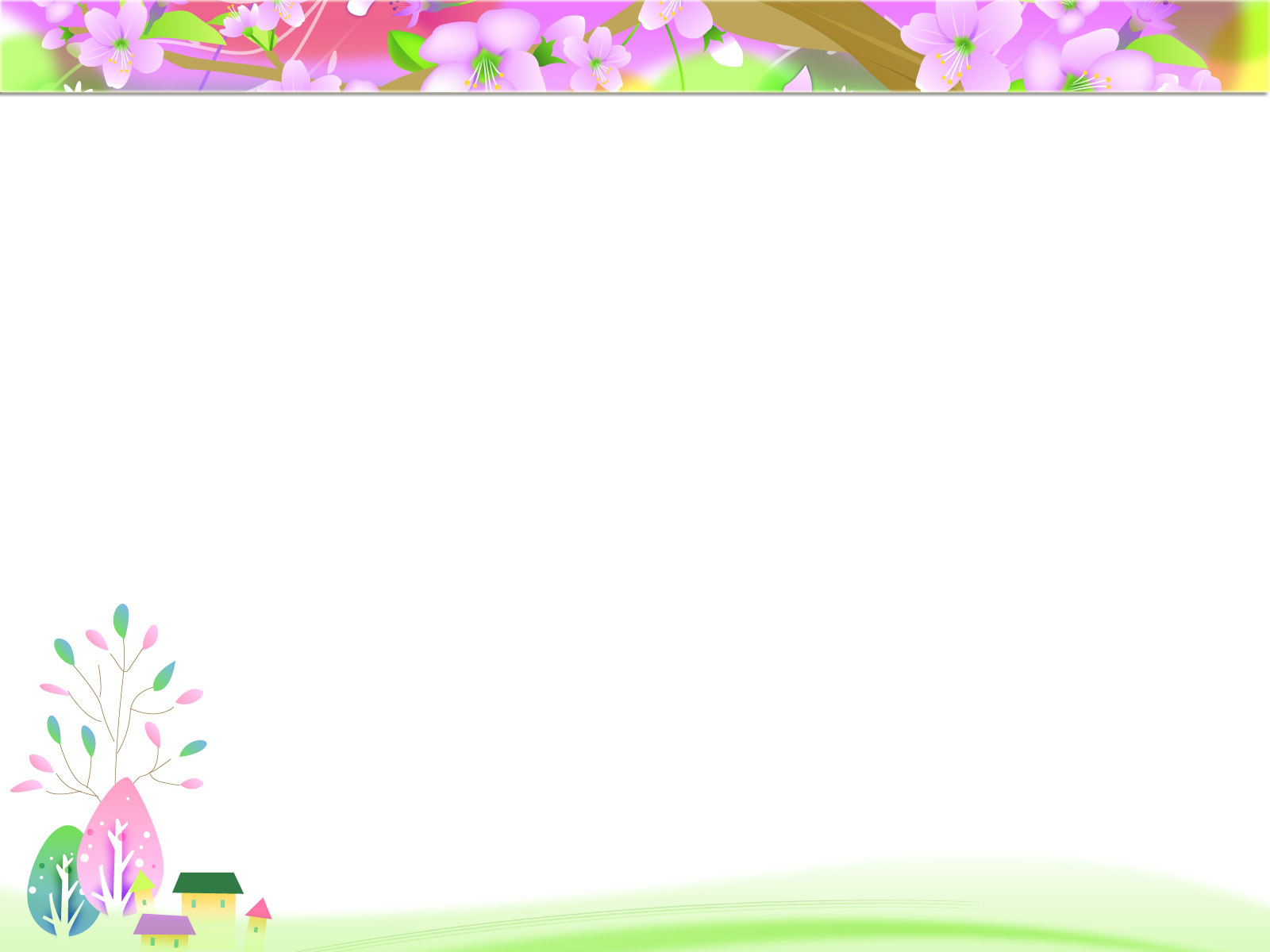 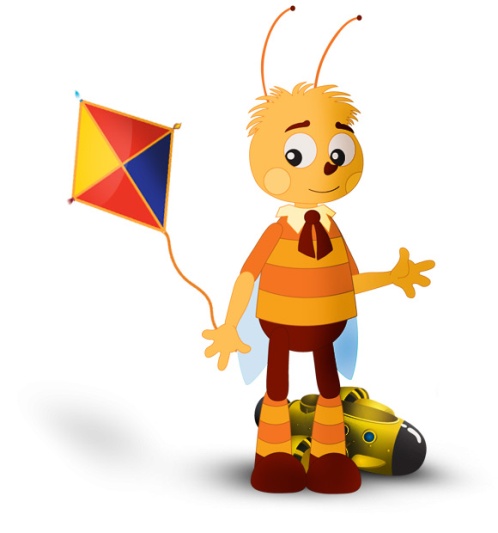 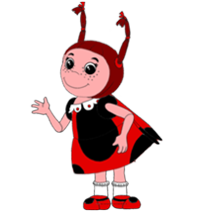 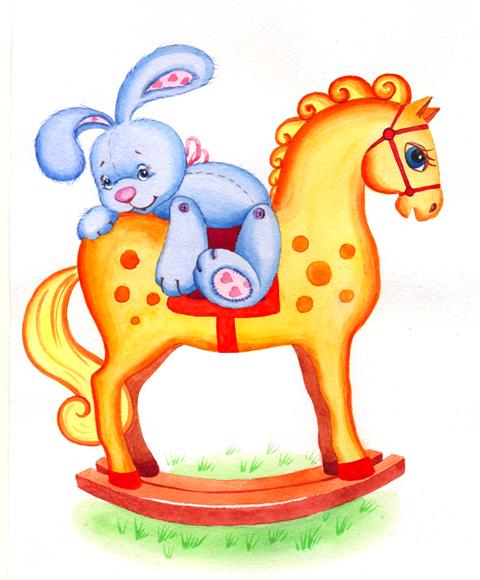 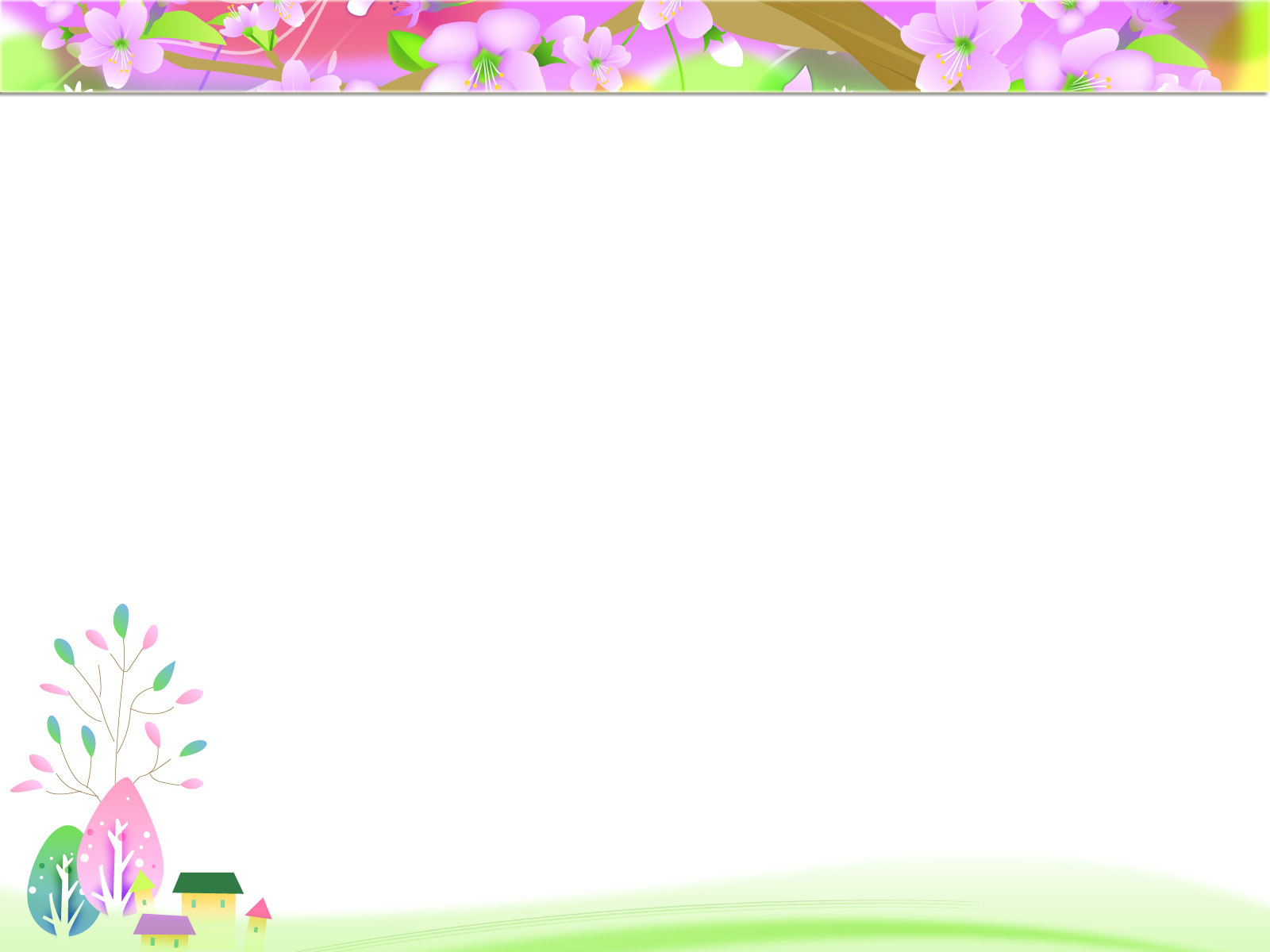 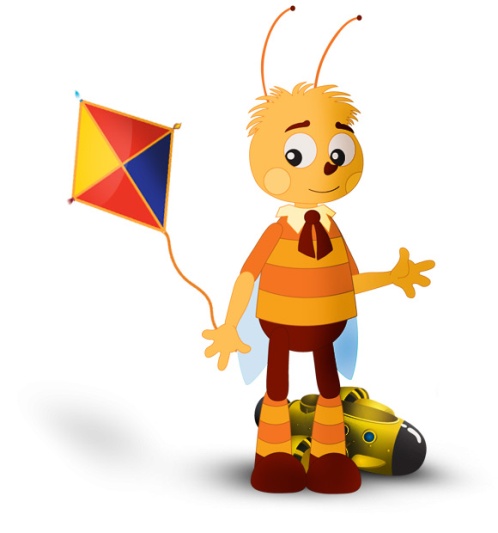 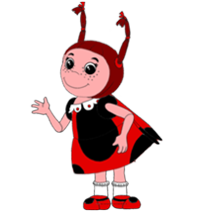 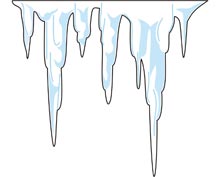 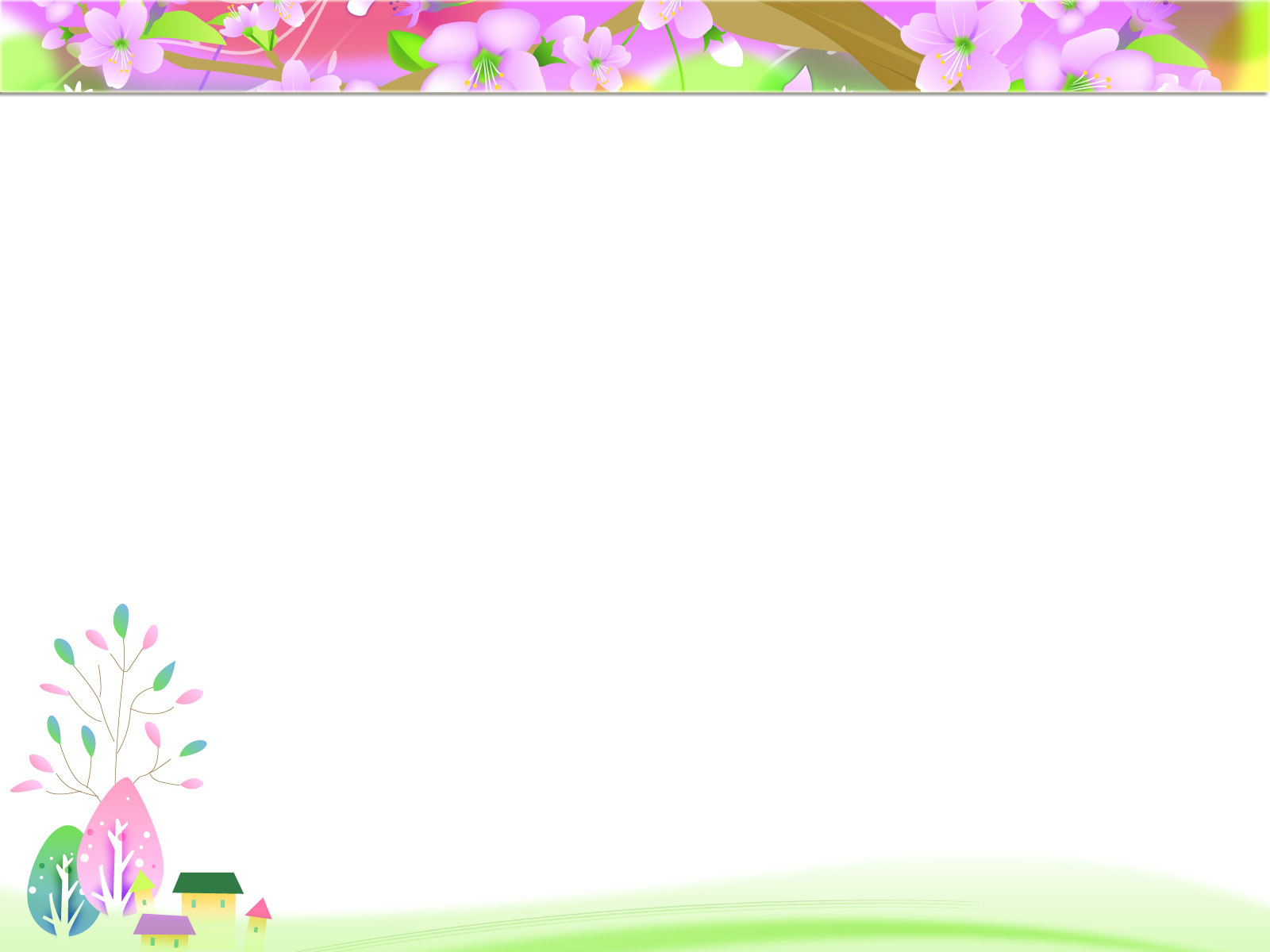 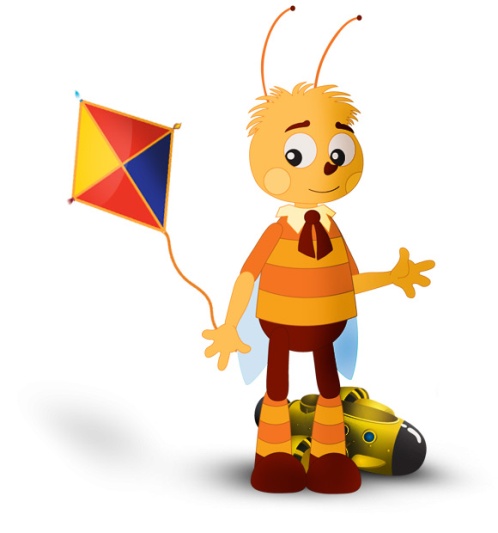 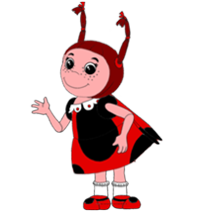 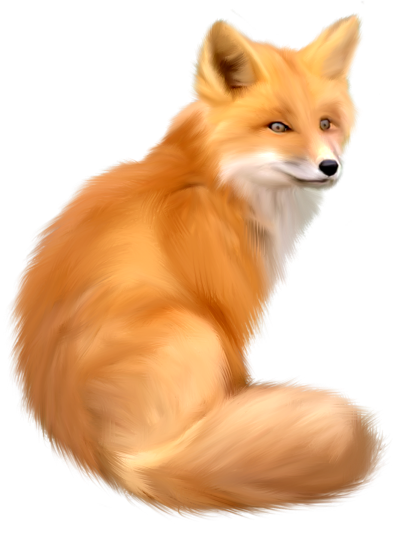 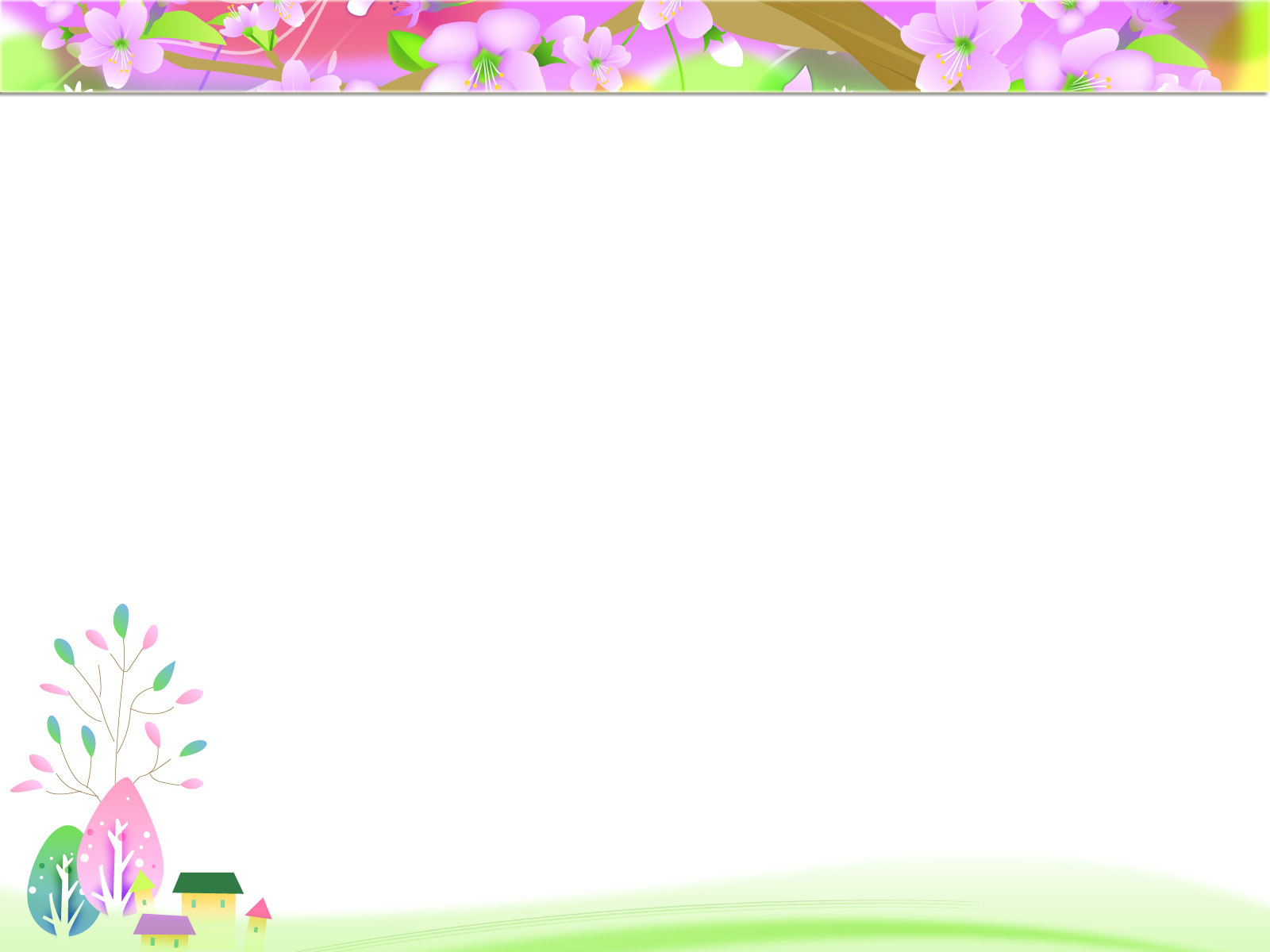 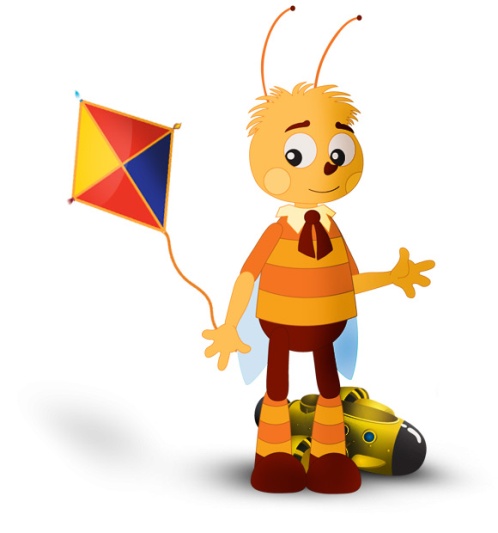 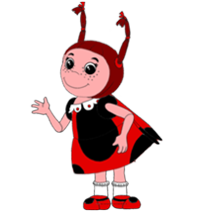 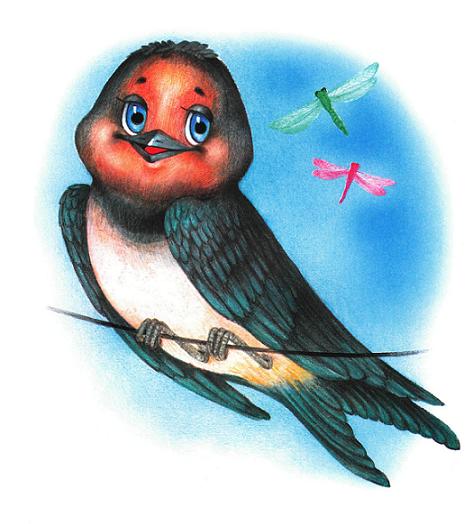 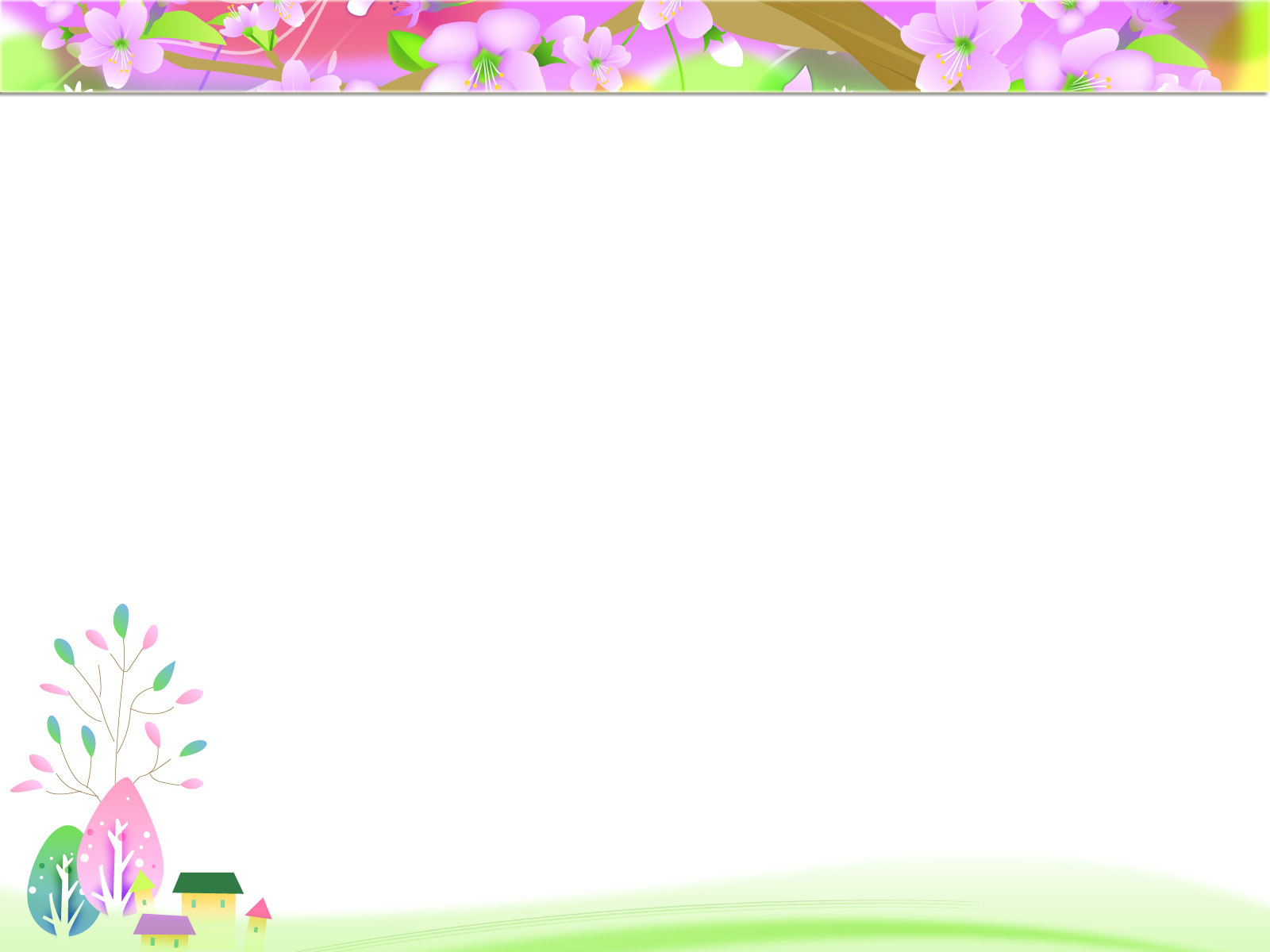 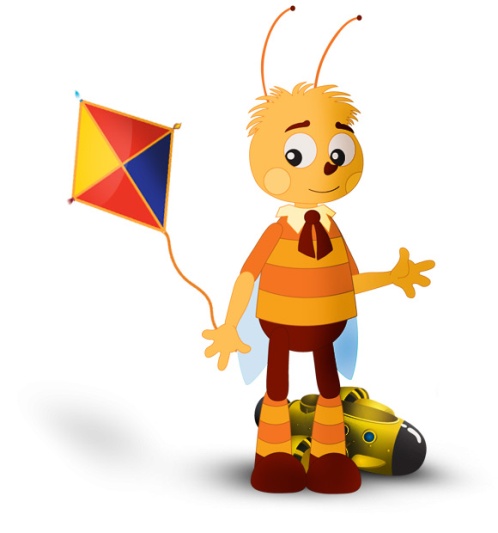 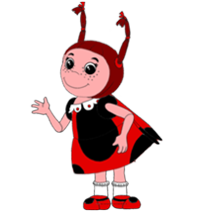 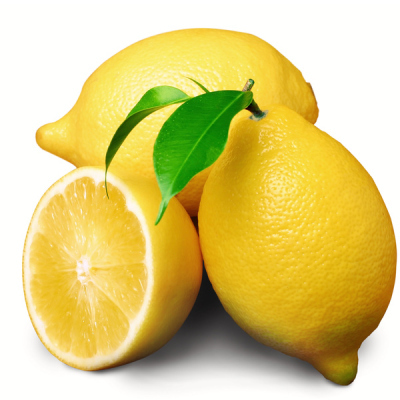 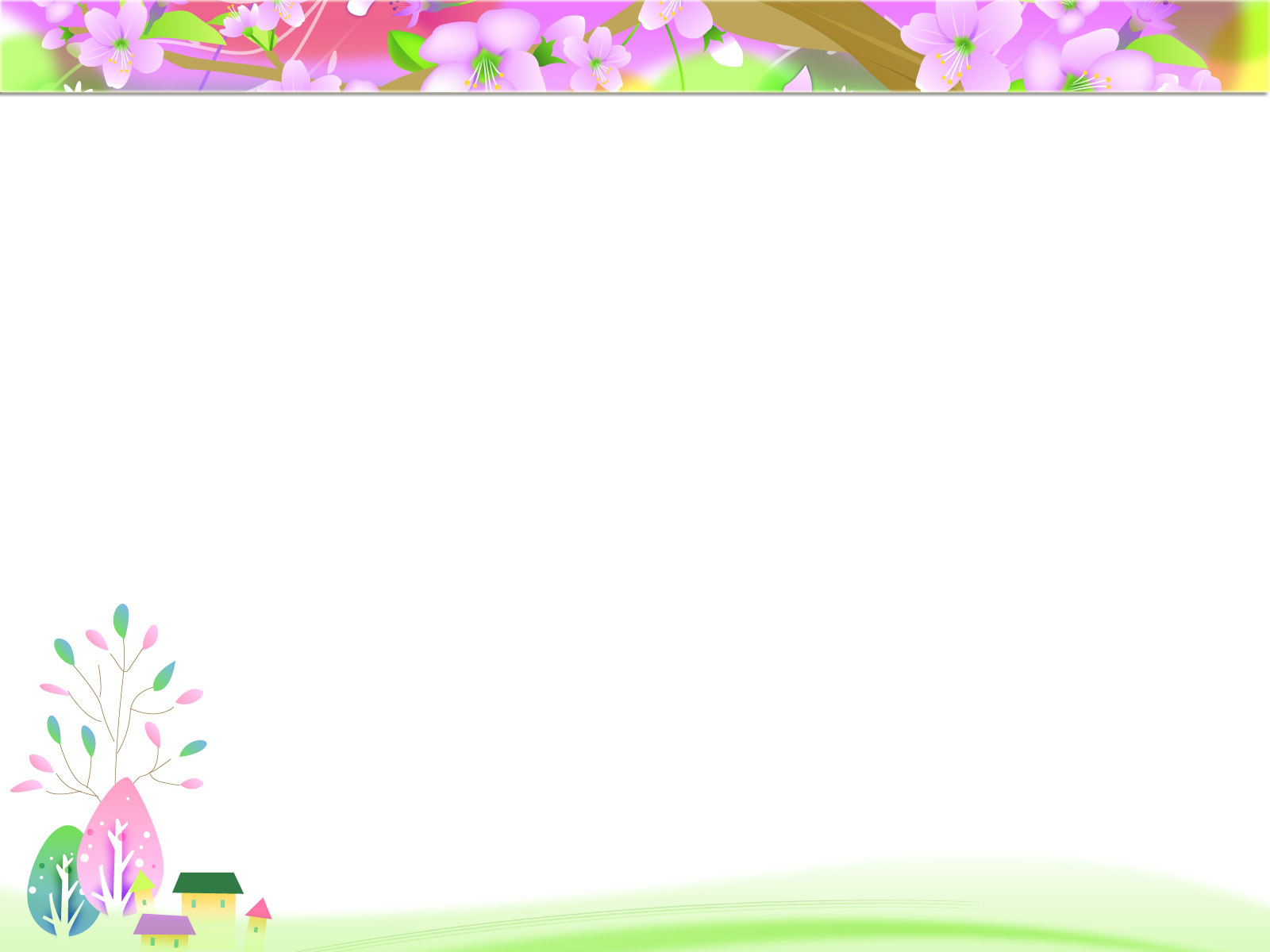 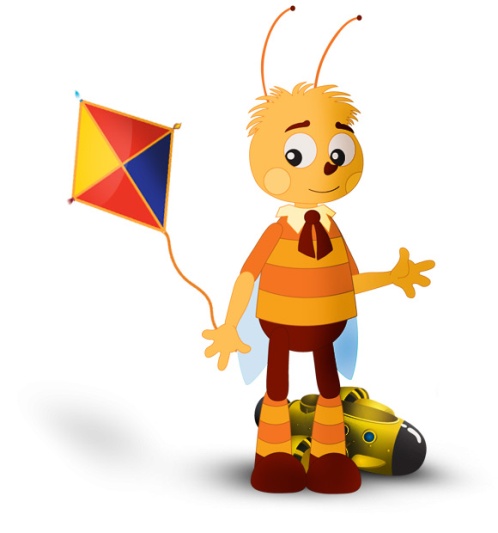 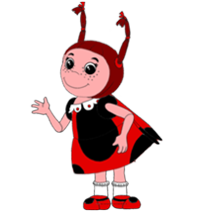 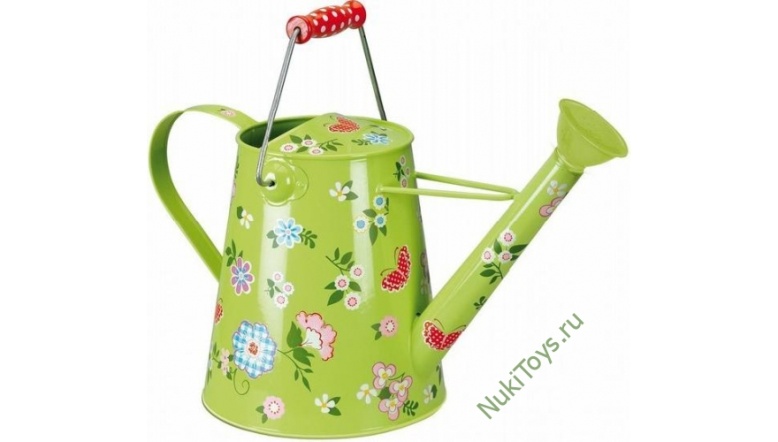 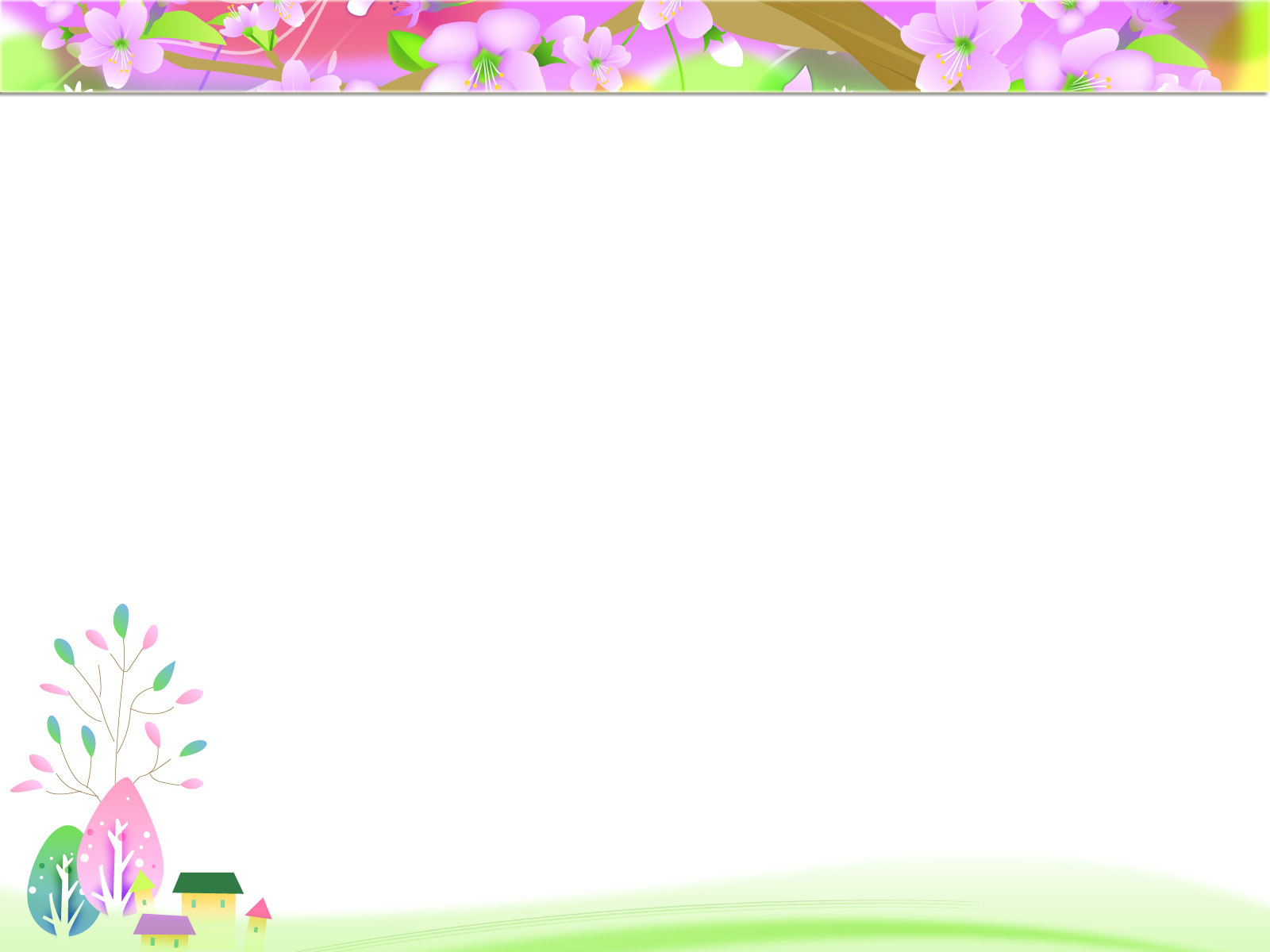 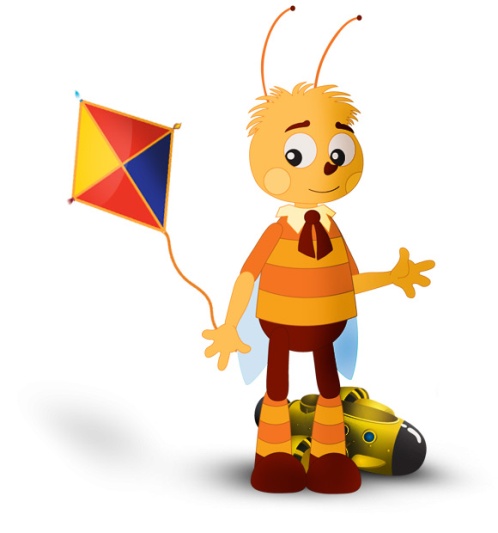 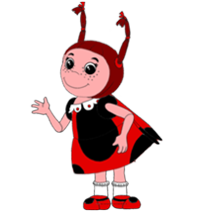 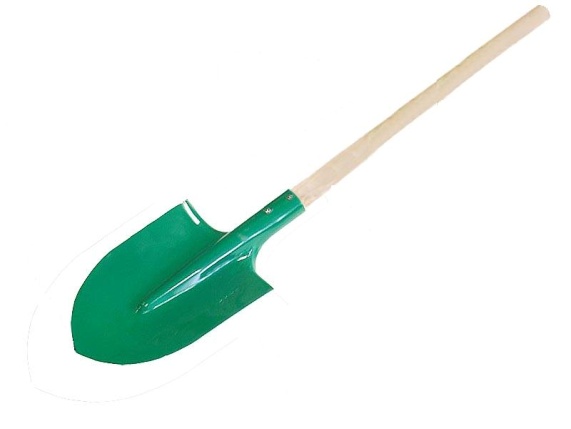 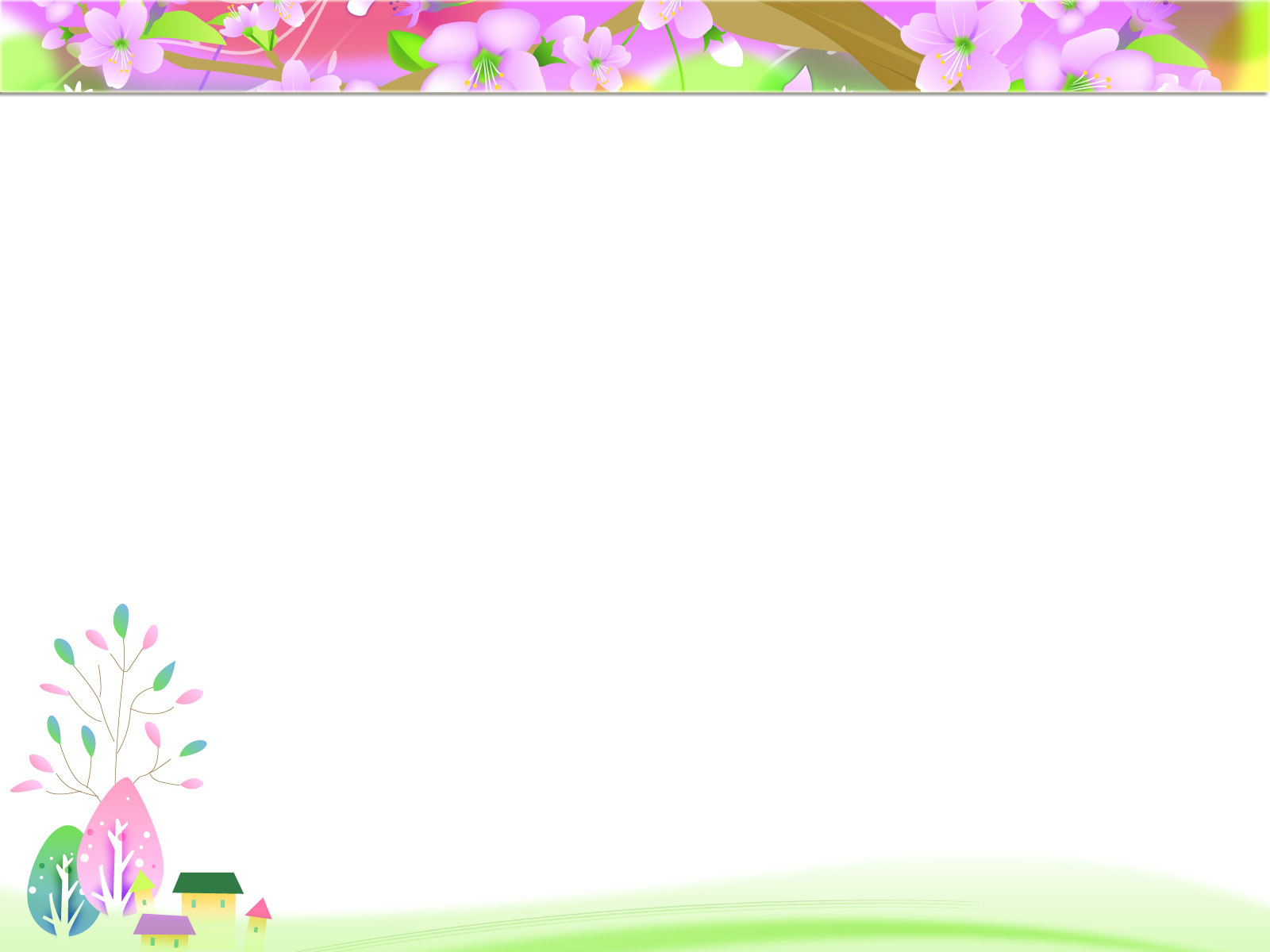 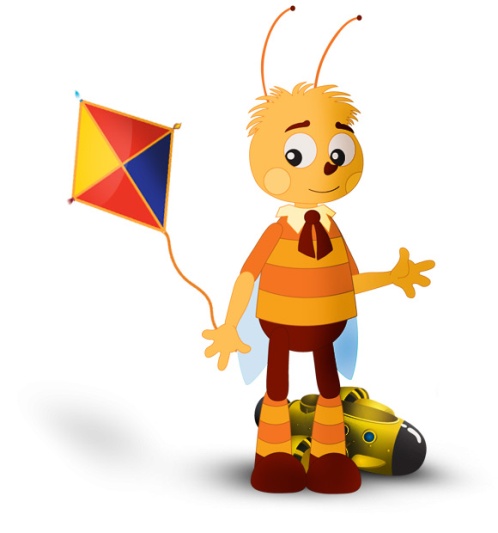 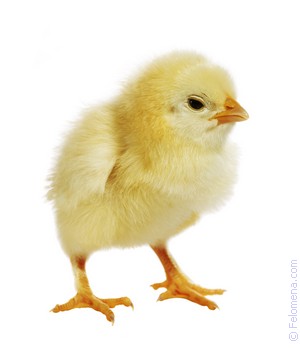 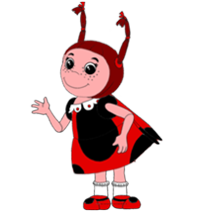 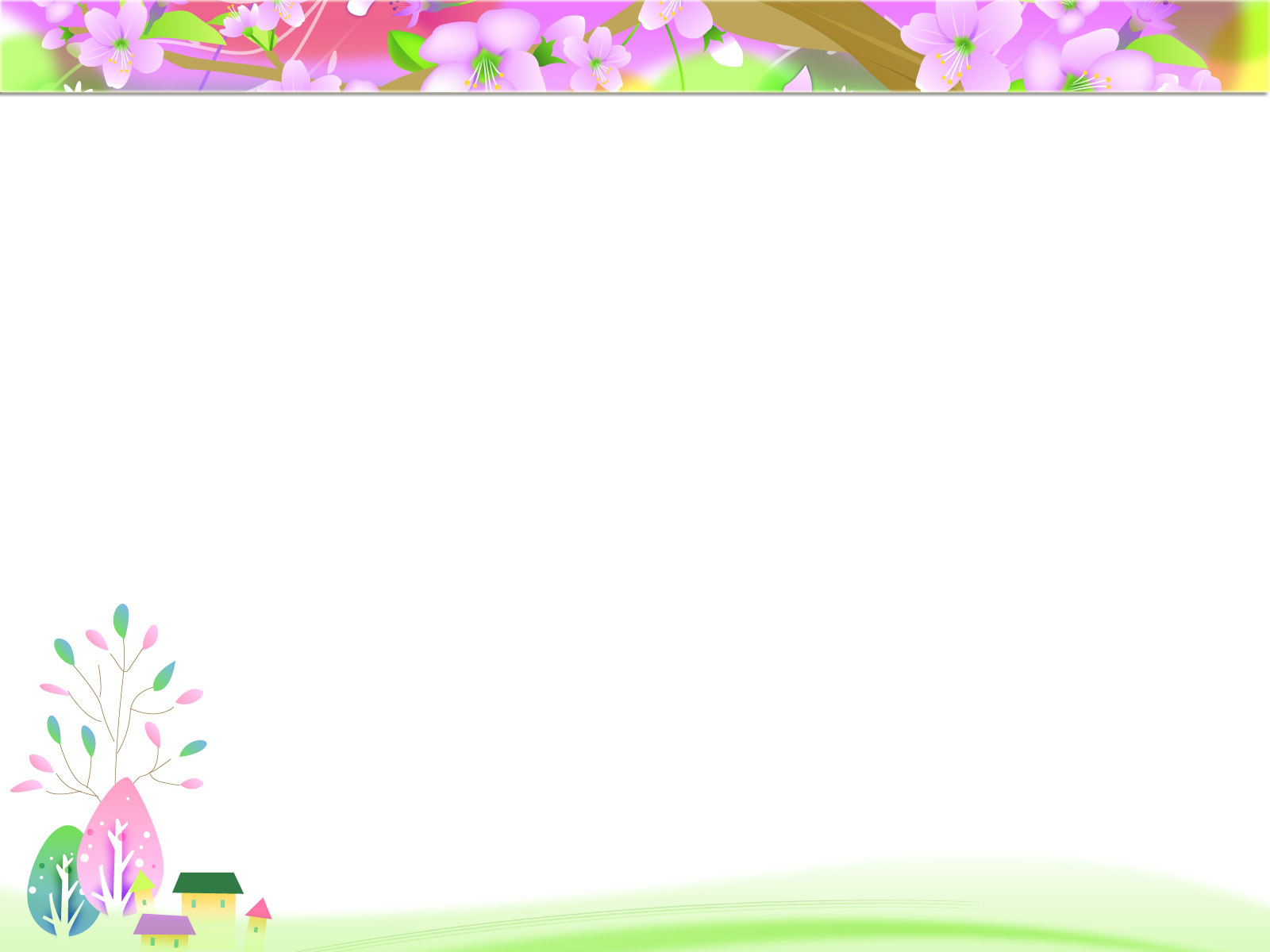 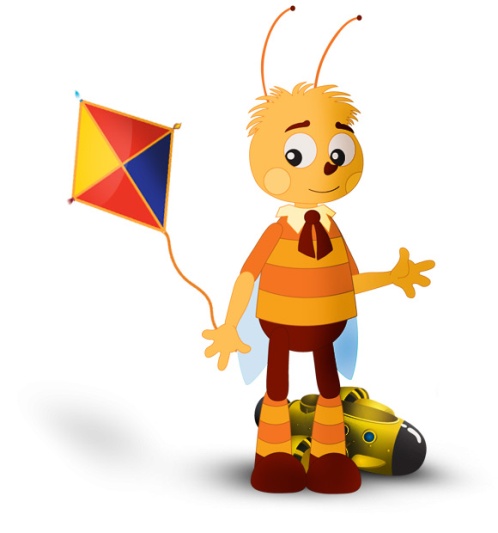 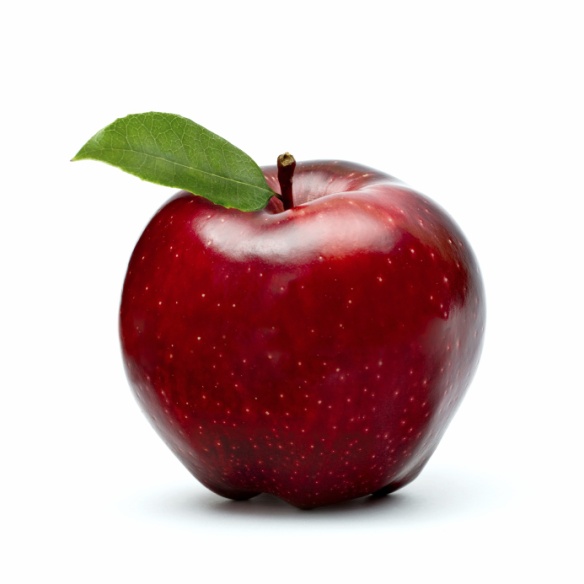 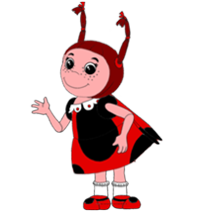 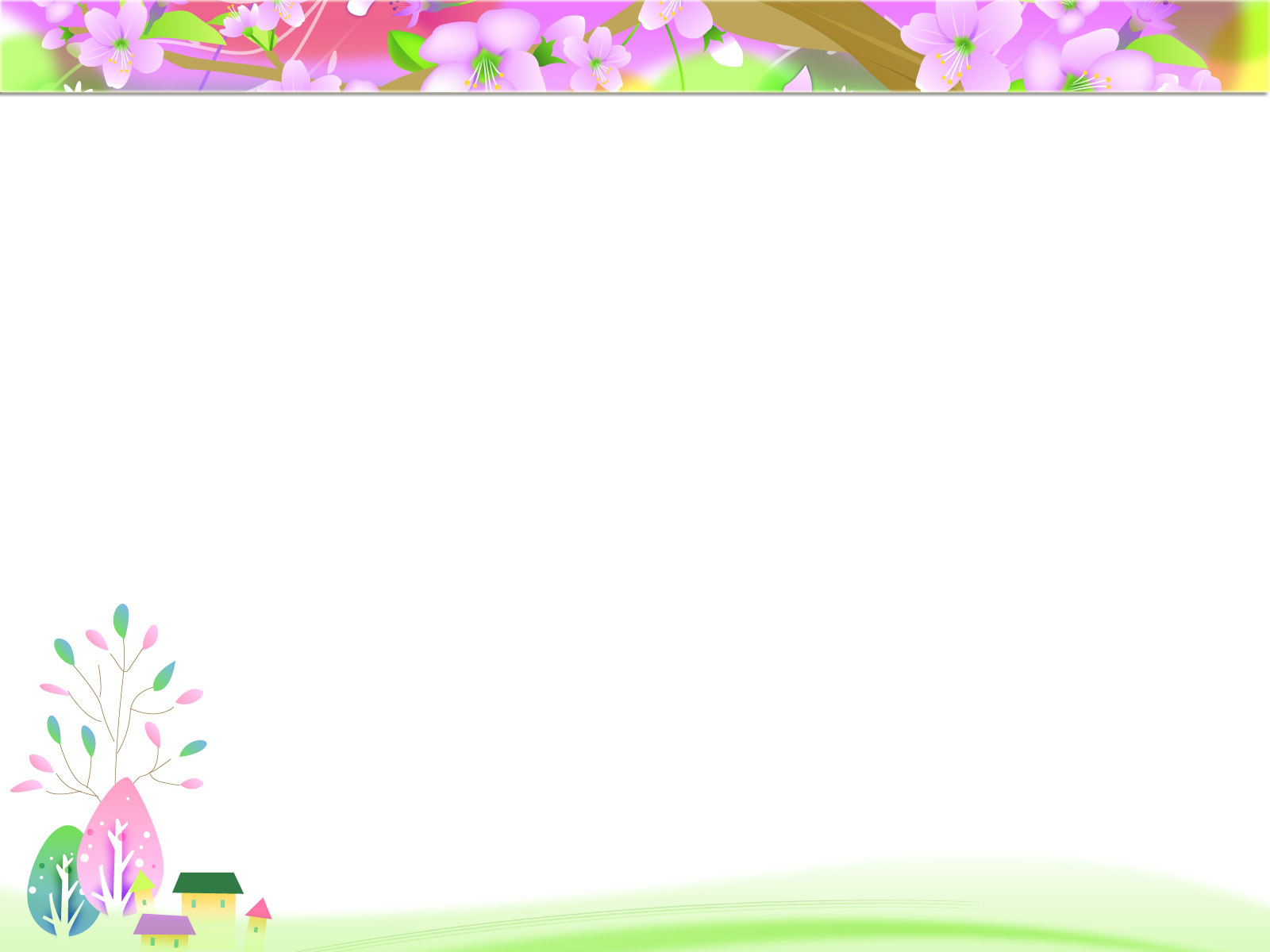 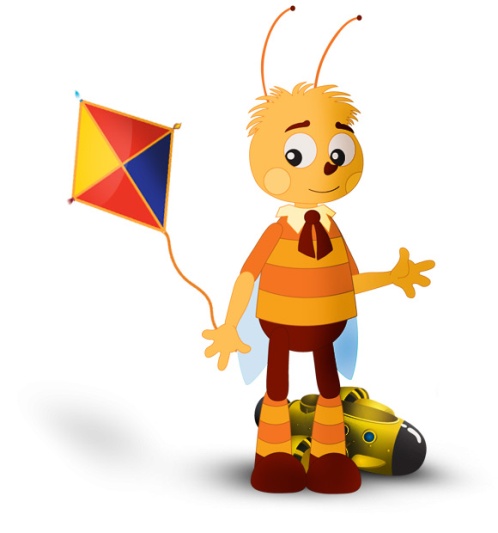 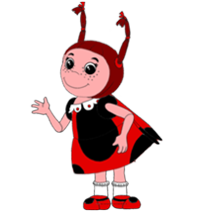 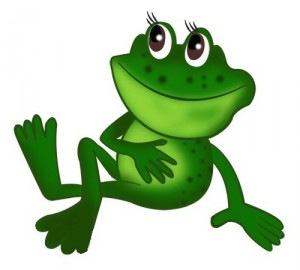 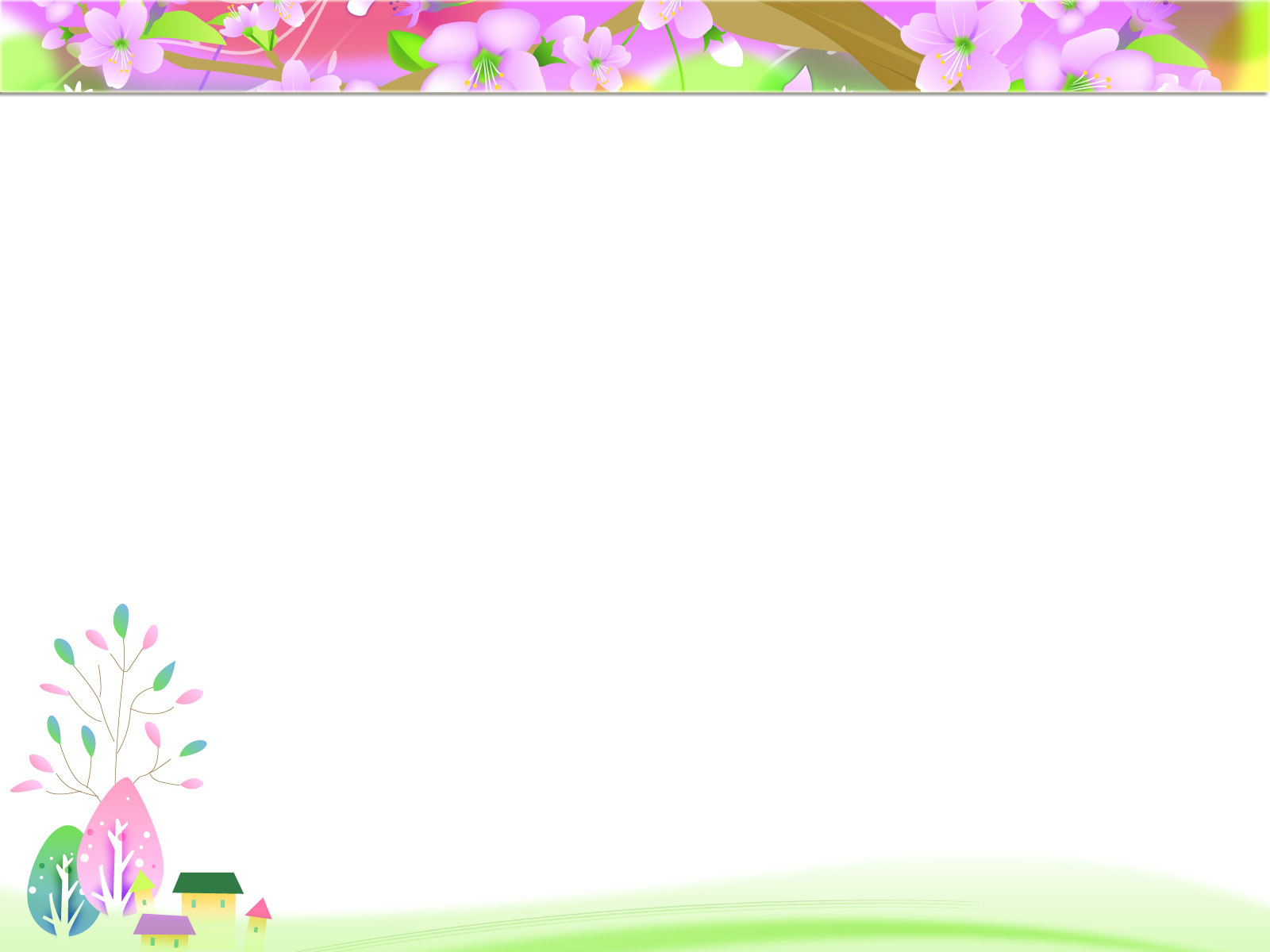 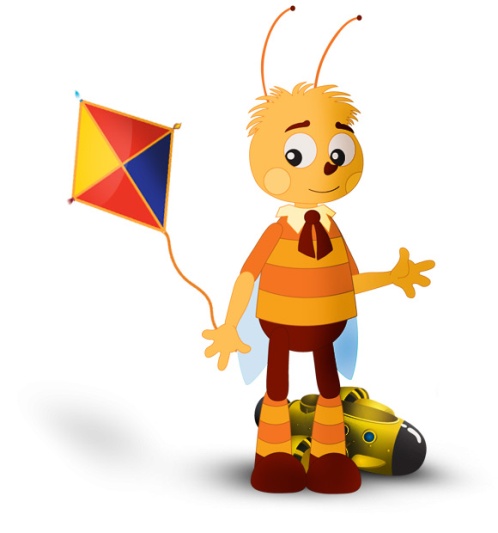 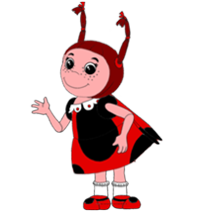 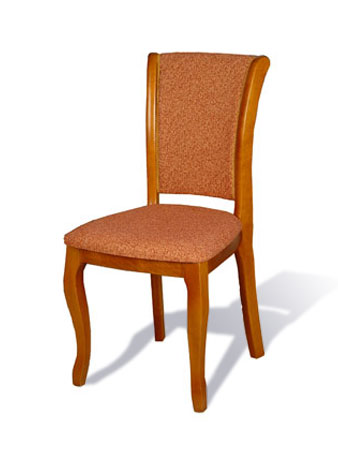 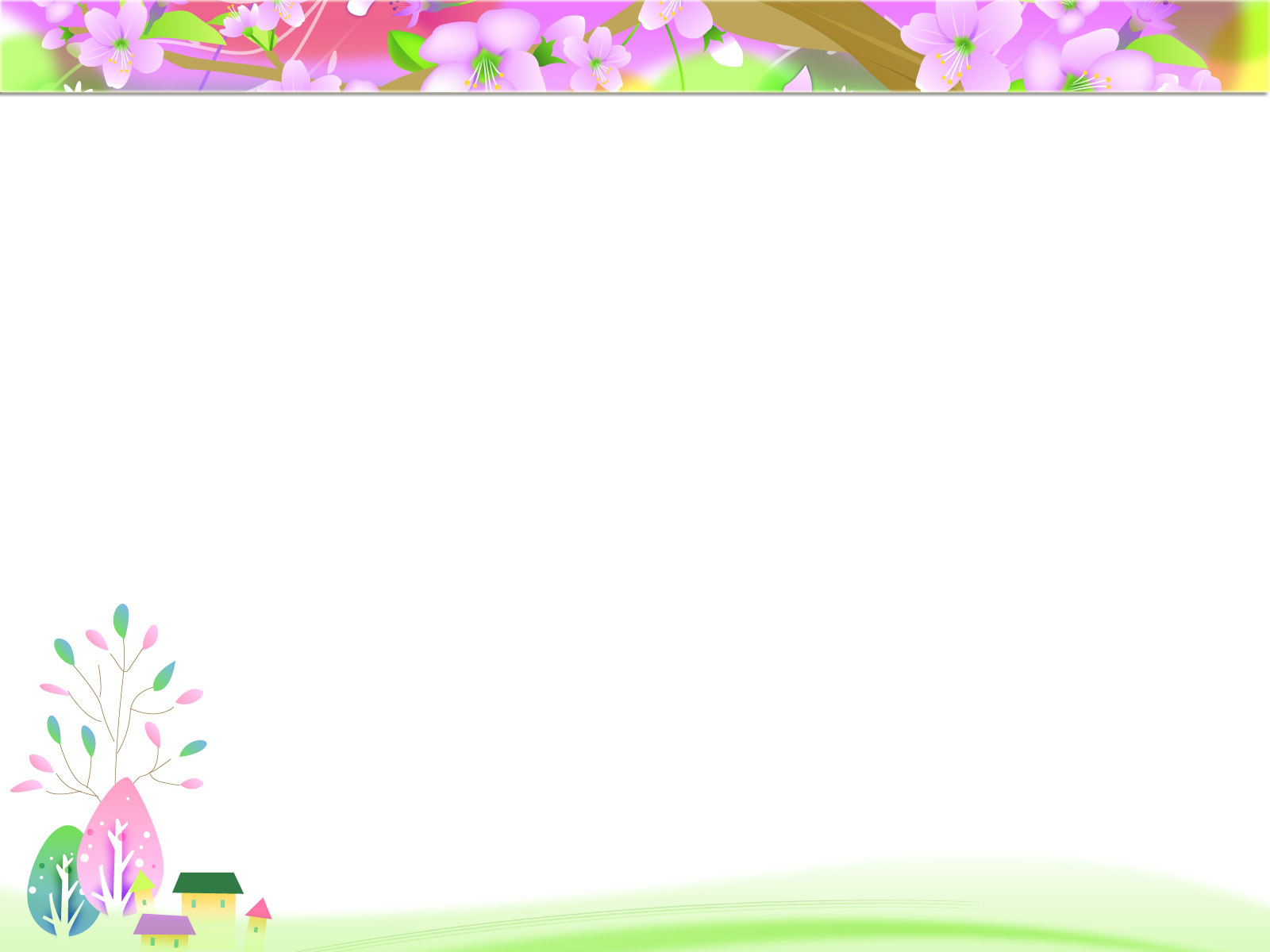 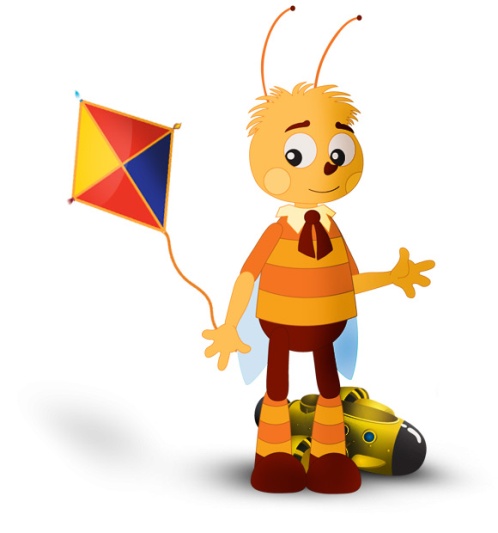 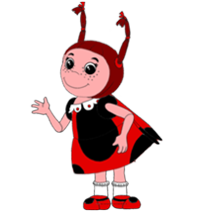 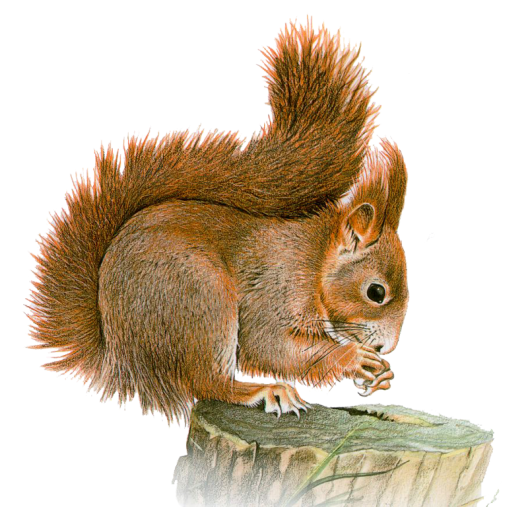 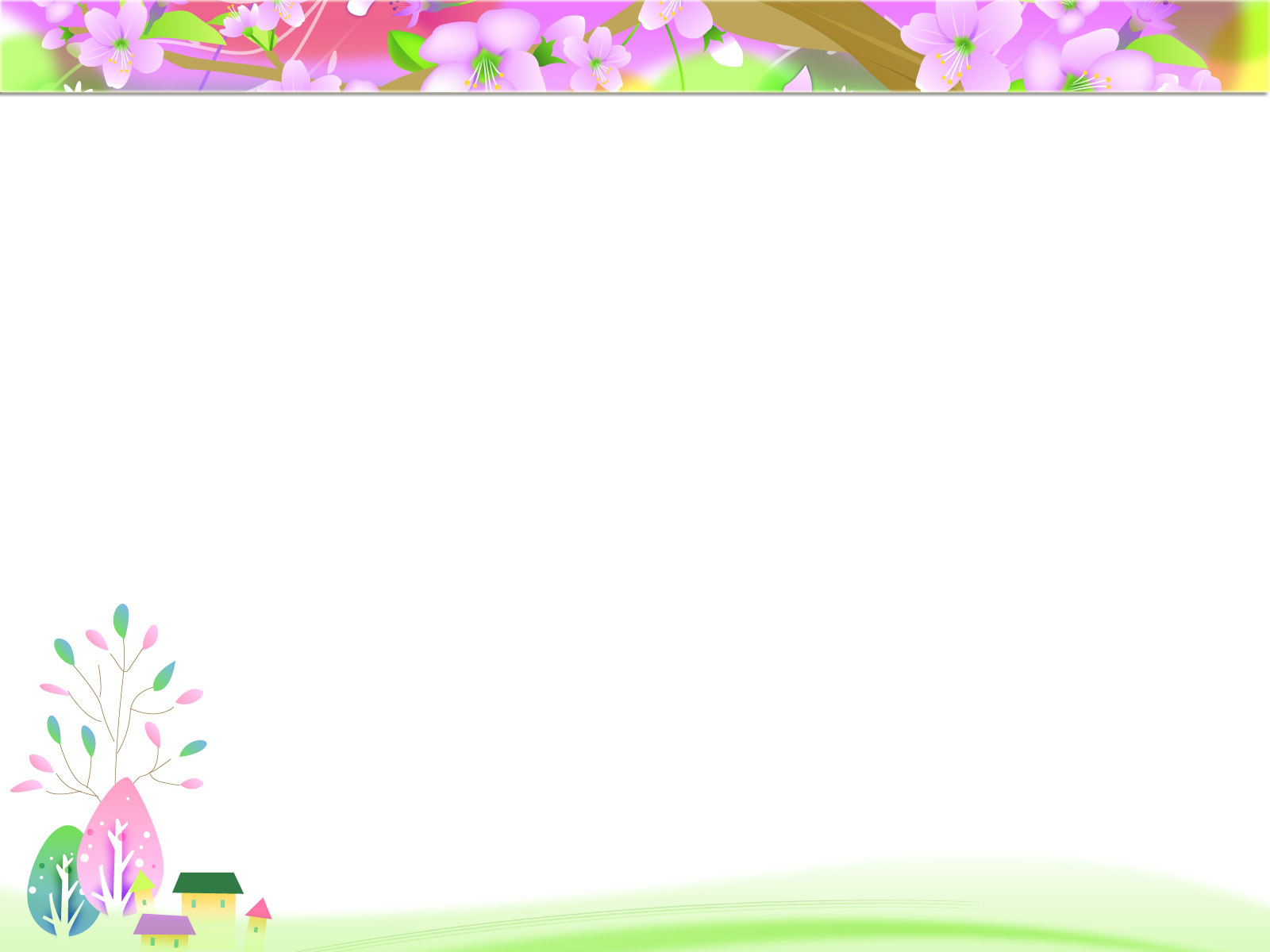 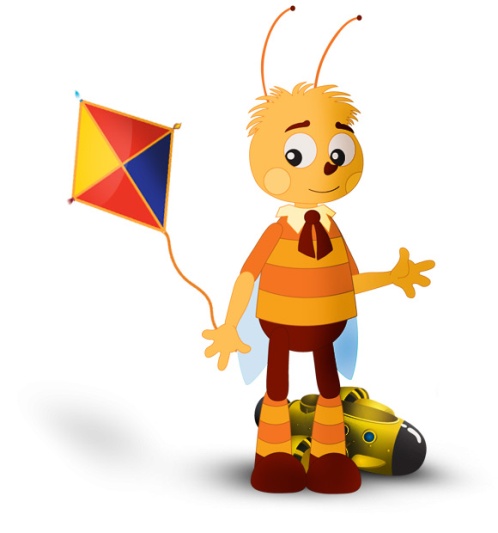 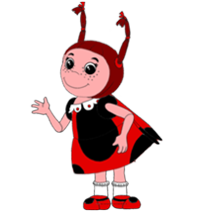 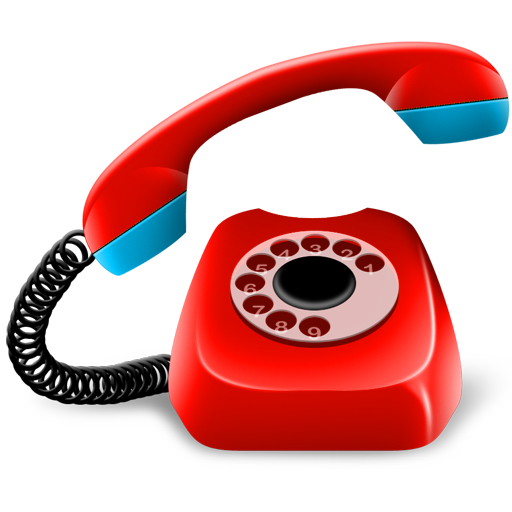 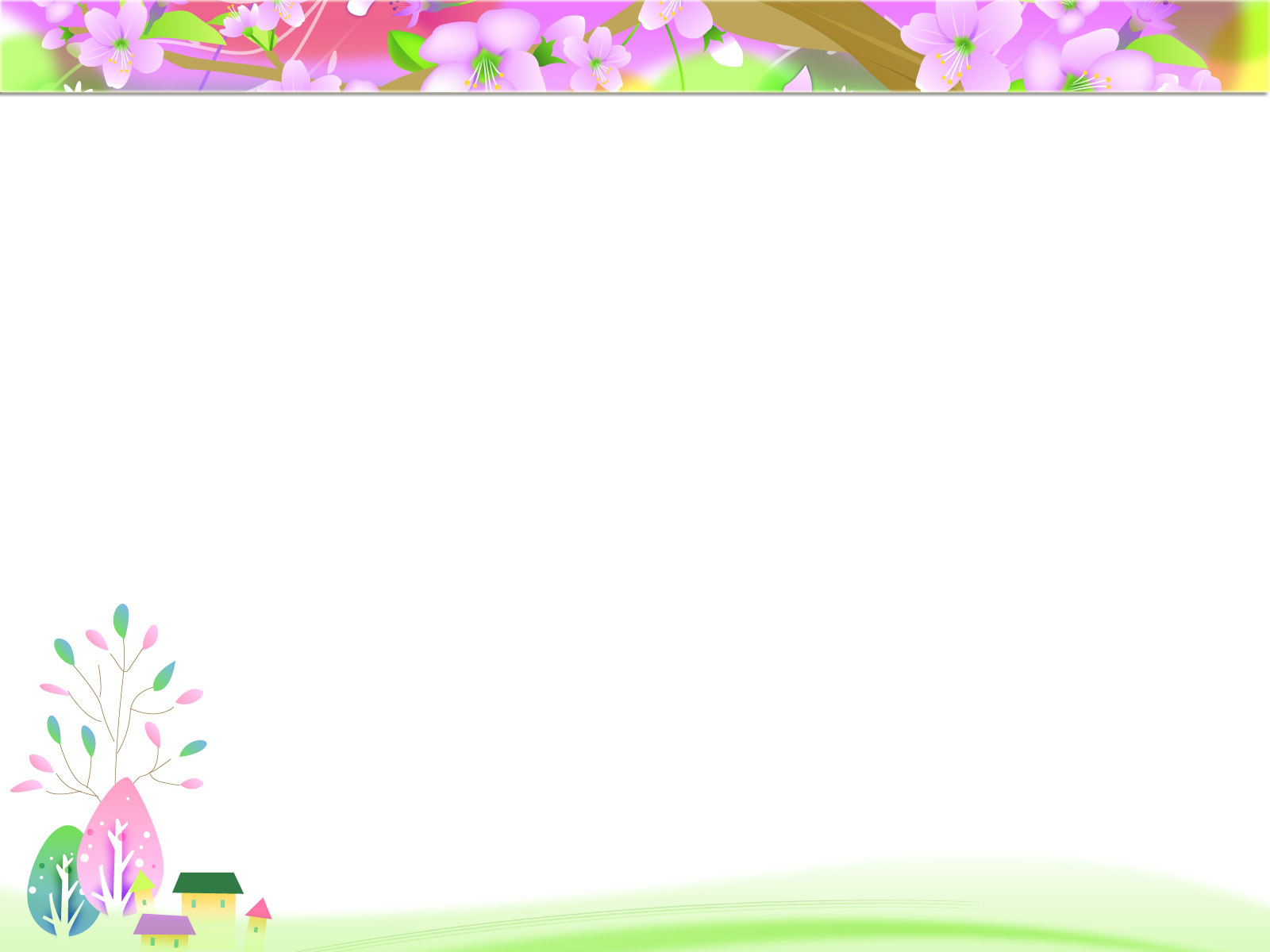 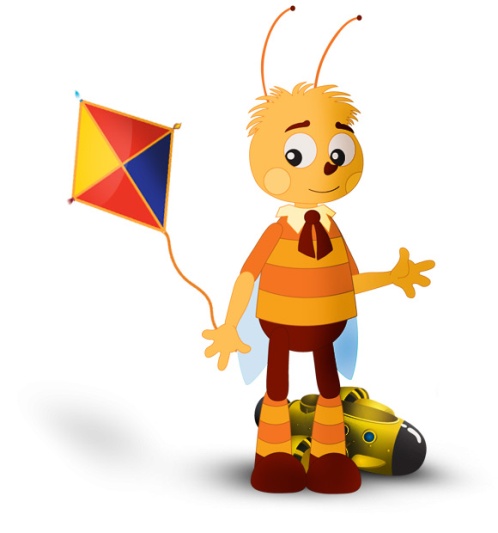 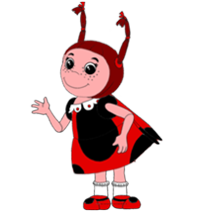 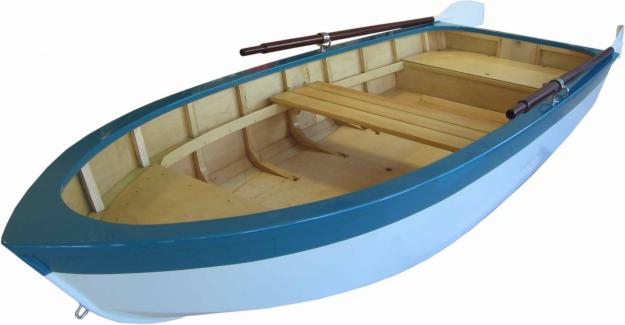 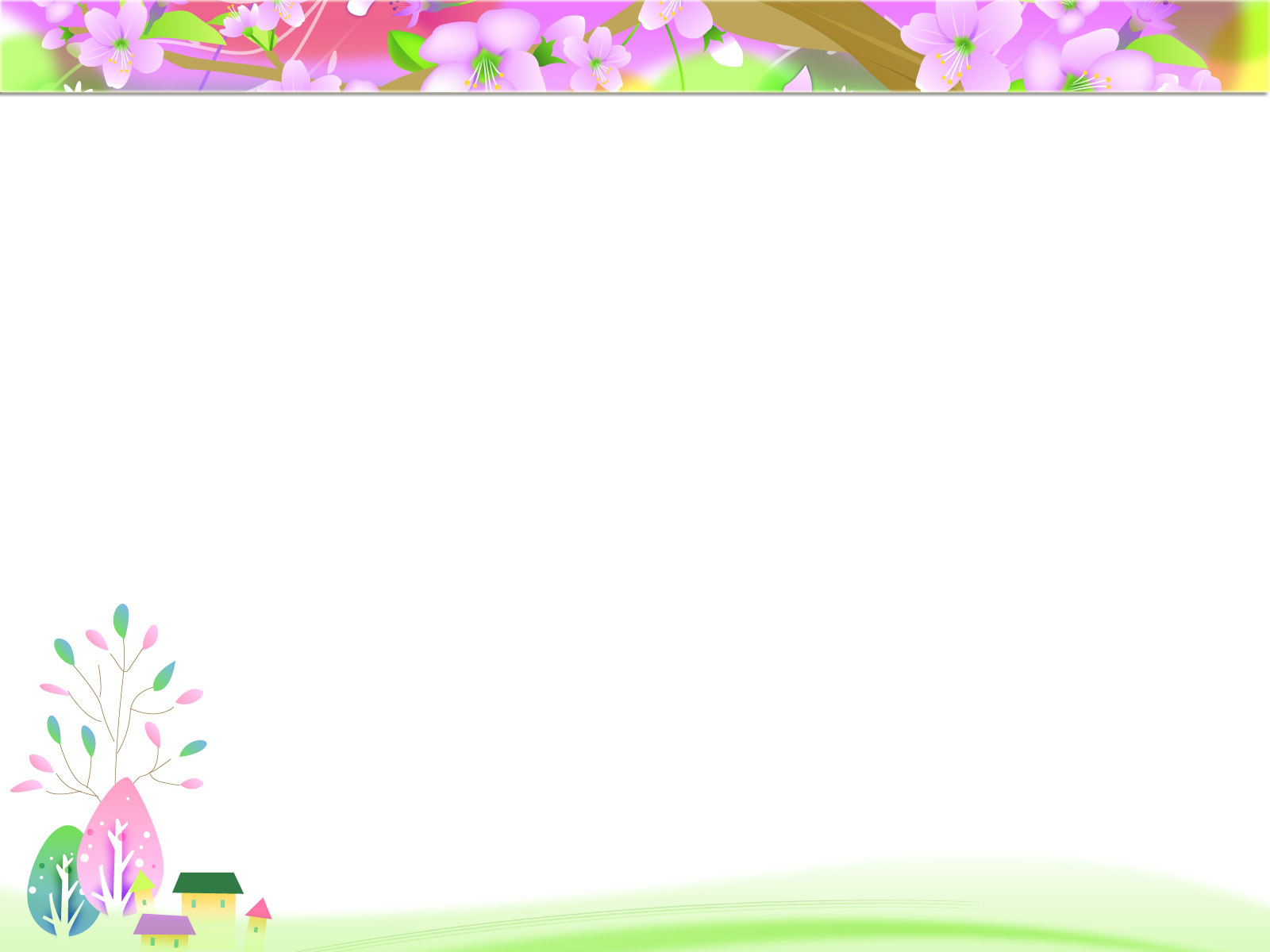 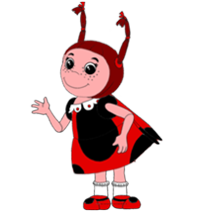 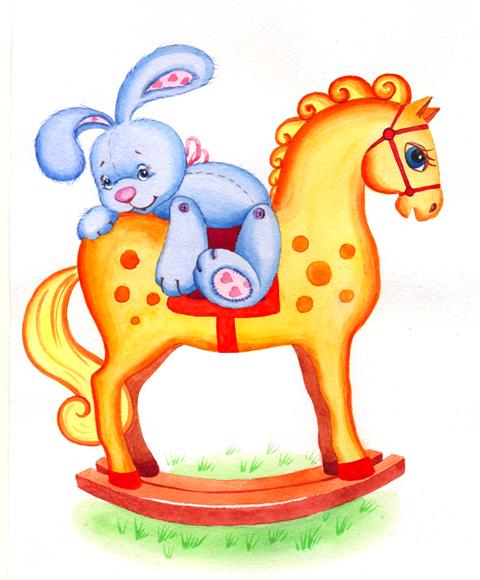 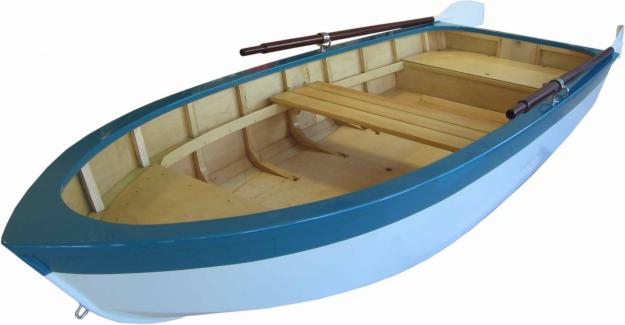 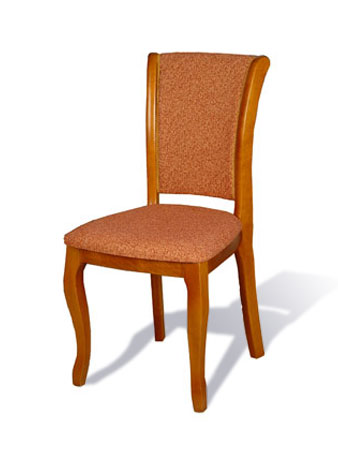 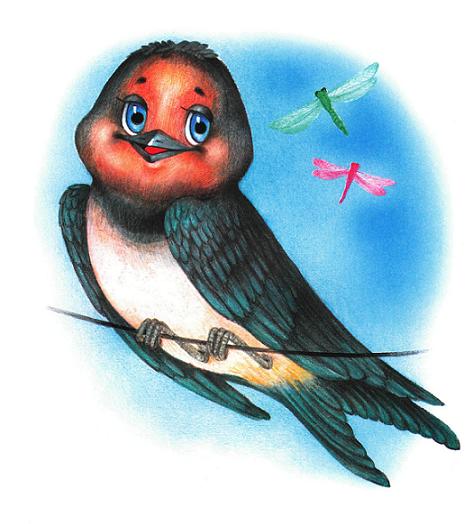 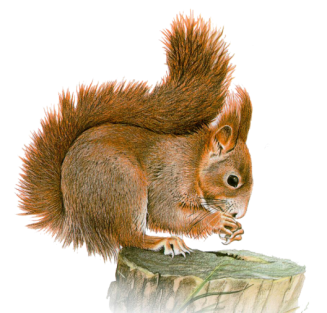 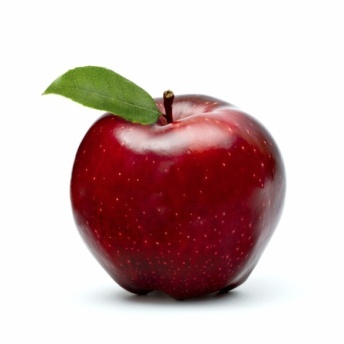 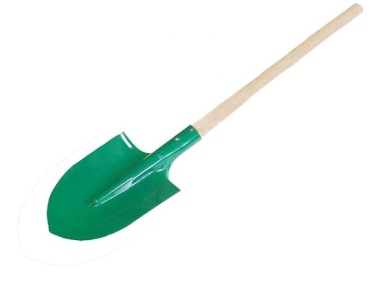 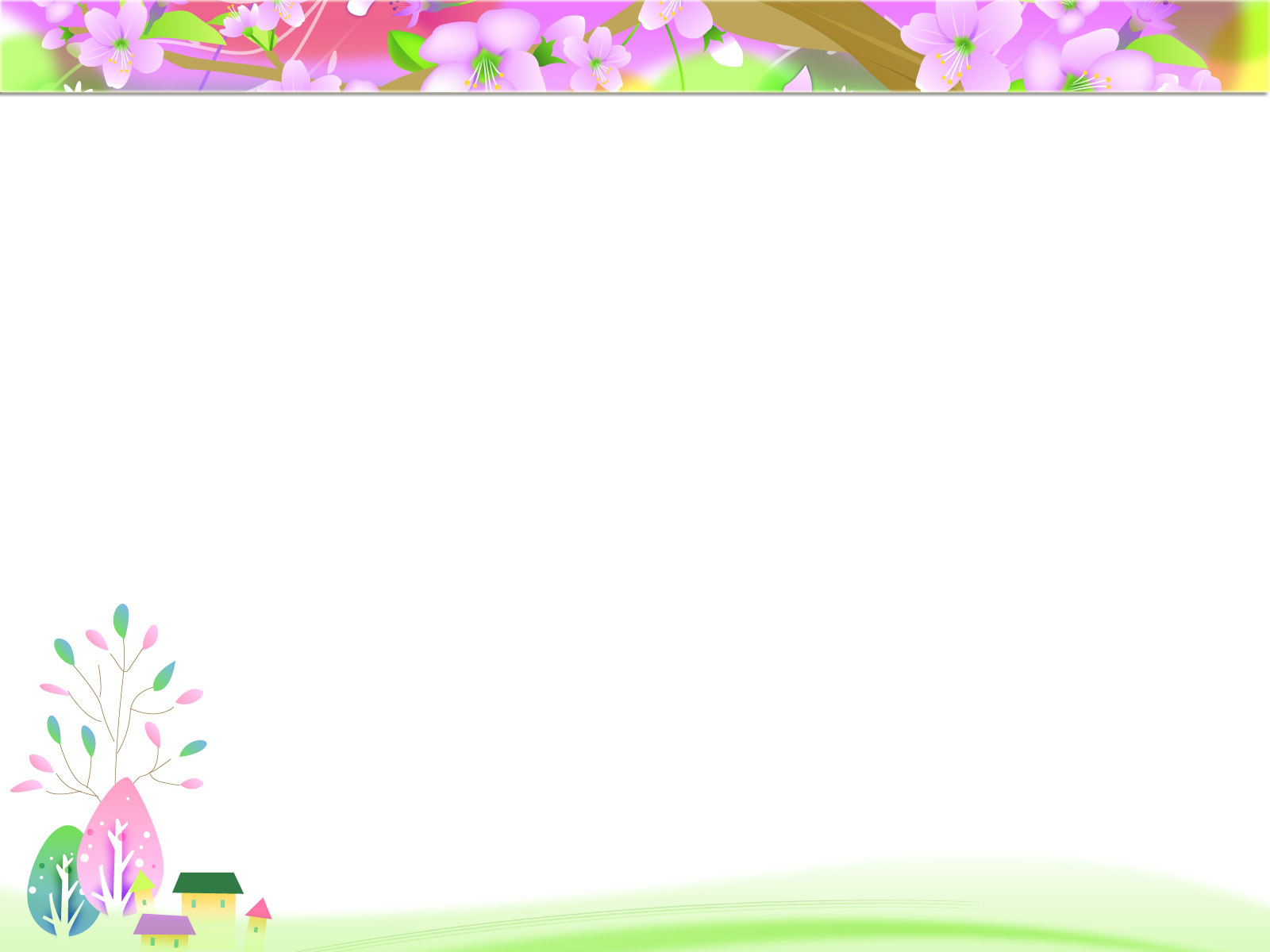 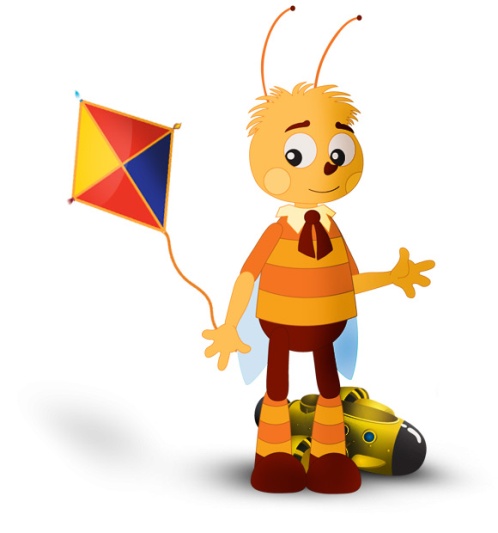 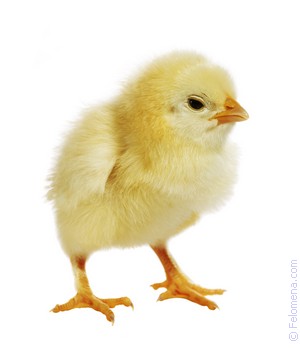 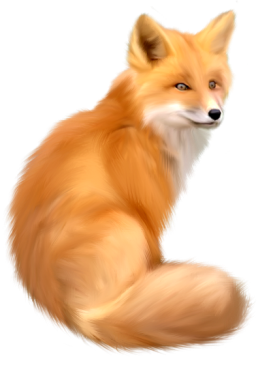 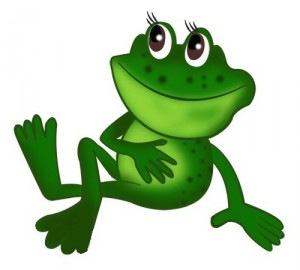 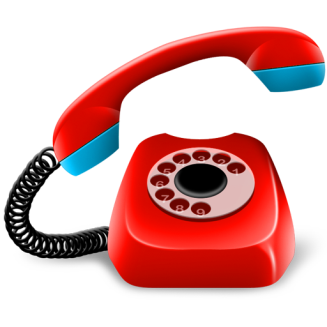 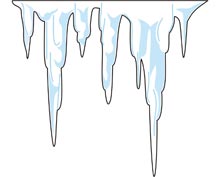 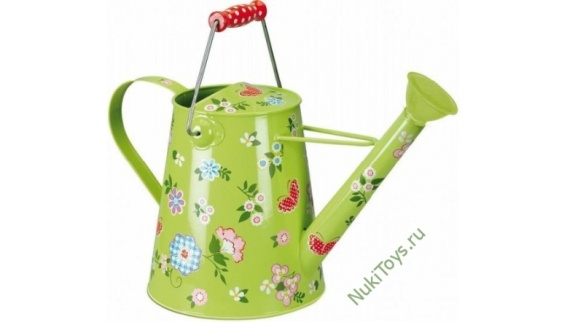 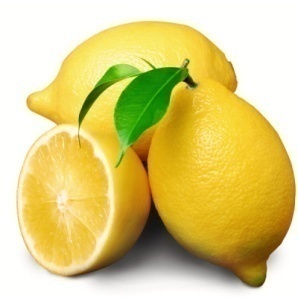 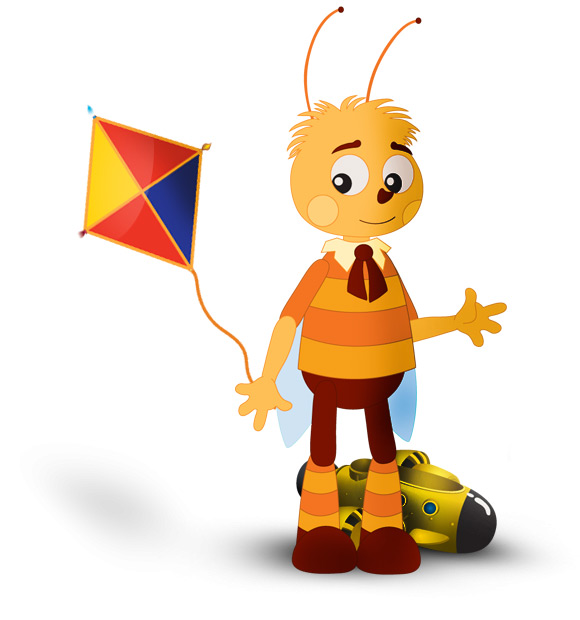 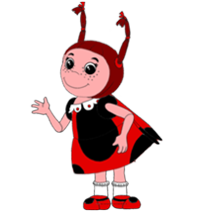 МОЛОДЕЦ!!!
Пояснительная записка к авторскому медиаресурсу
Автор: Зотова Евгения Владимировна
Место работы: МБДОУ ЦРР «Детский сад №4» п.Звёздный, Пермский край
Должность: учитель-логопед
Вид ресурса: презентация Power Point .
Название ресурса: Игры с лунтиком
Техническое оснащение: компьютеры или ноутбуки.
Краткое описание ресурса:  упражнение в определении заданных звуков в слове.
Цель и задачи ресурса: дифференциация звуков л, ль в словах. 
Актуальность и значимость ресурса: возможно использование учителями-логопедами детских садов, воспитателями  и родителями.
Практическое применение: индивидуальная работа на логопедических занятиях по дифференциации звуков л, ль.
Методика работы:
Индивидуальная работа. Ребёнок работает за компьютером, контроль правильности выполнения заданий осуществляется компьютером автоматически.
Интернет-ресурсы
http://www.free-lancers.net/users/kira_art/comments/65467/  лошадка
www.vectory.ru   сосулька
0day-4you.ru  лиса
homester.com.ua лимон
nukitoys.ru  лейка
mkdoulastochkaa.dagschool.com  ласточка
www.res-plus.com   лопата
www.zakazmebel.ru   стул
www.lenagold.ru  белка
permraion.ru телефон
mocak.net  лягушка
felomena.com  цыплёнок
anahata.dowlatow.ru  яблоко
lomaster.com  лодка
www.bebinka.ru  лунтик
funnyjambo.narod.ru   мила
detskaya-lavka.com.ua   пчелёнок